Impact open data in tijden van Corona
Stephan Okhuijsen – 21 januari 2021
How it started
25 januari 2020
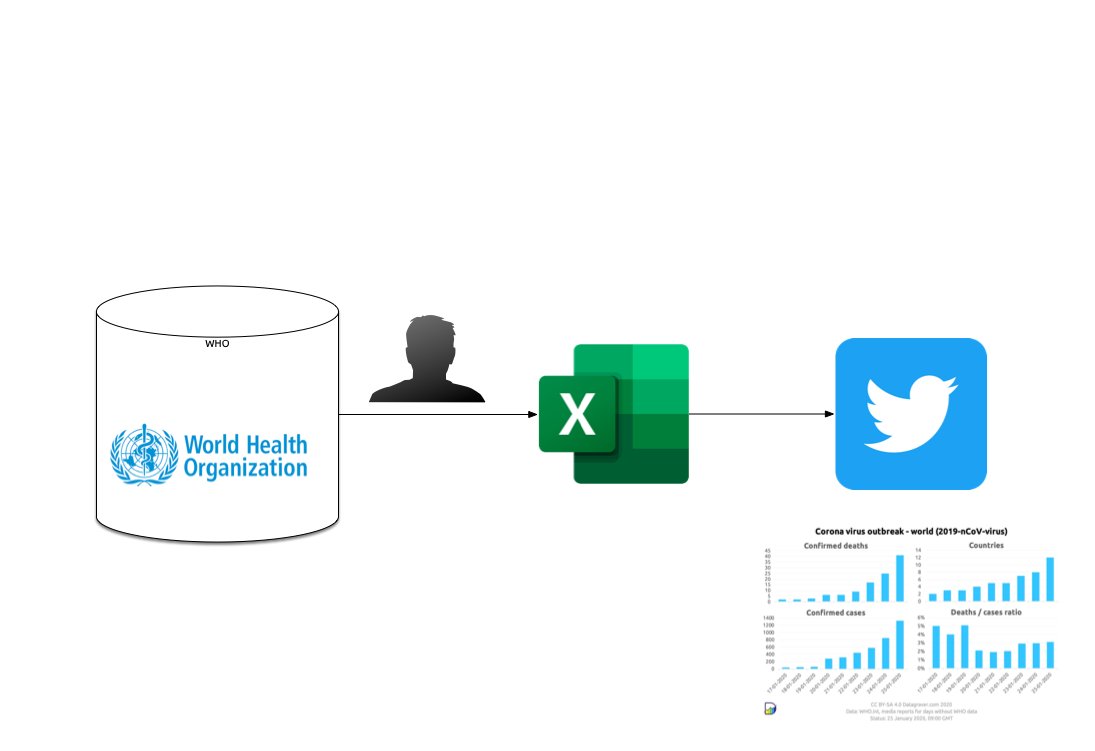 How it’s going
Impact
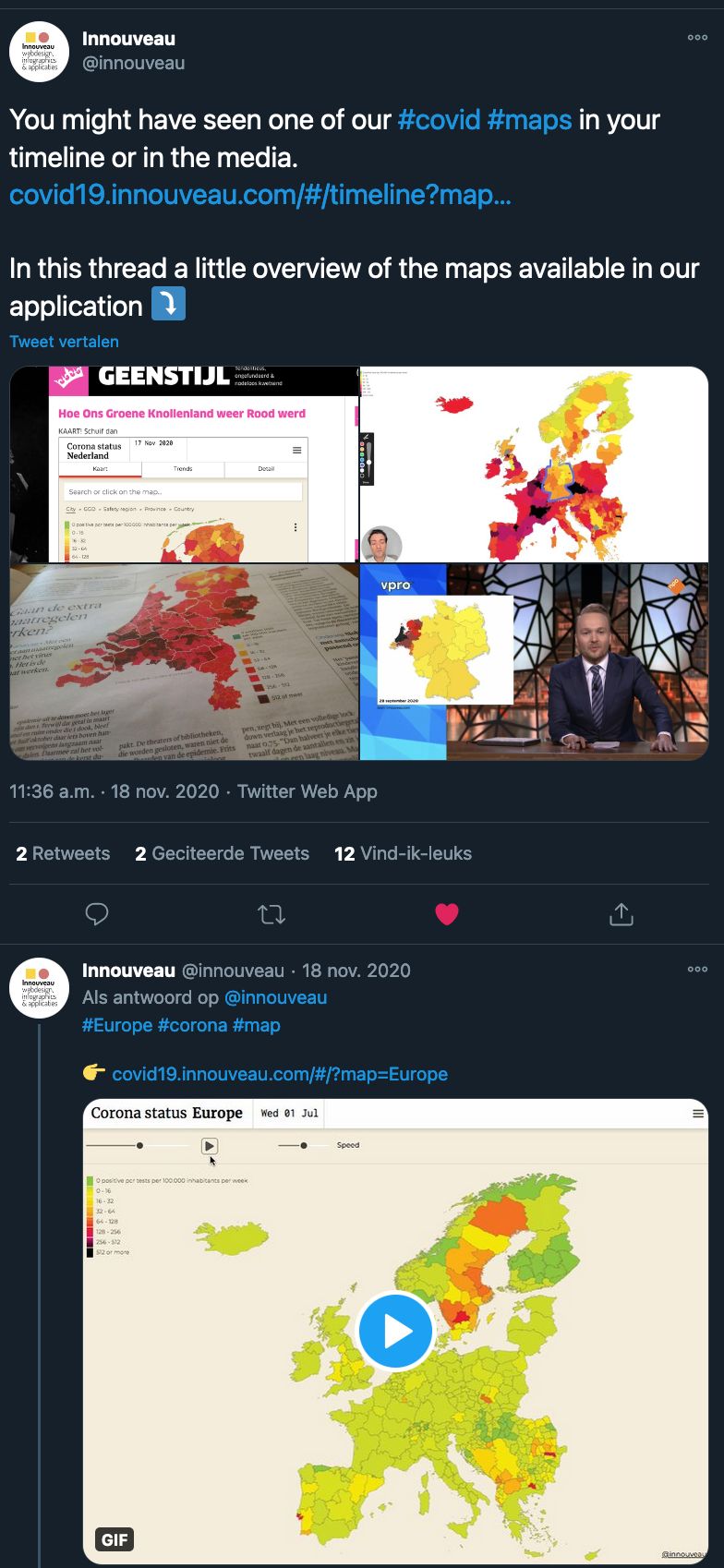 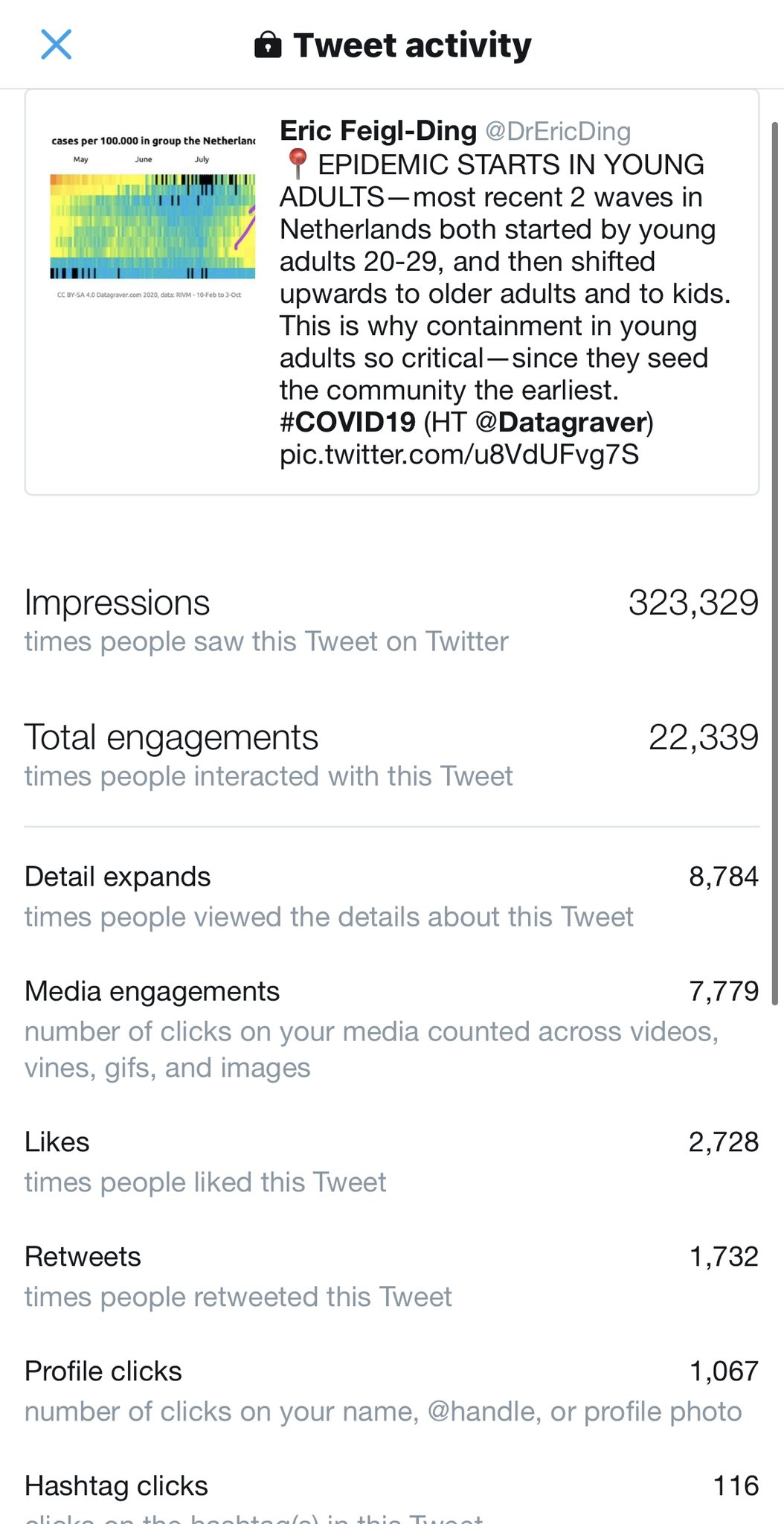 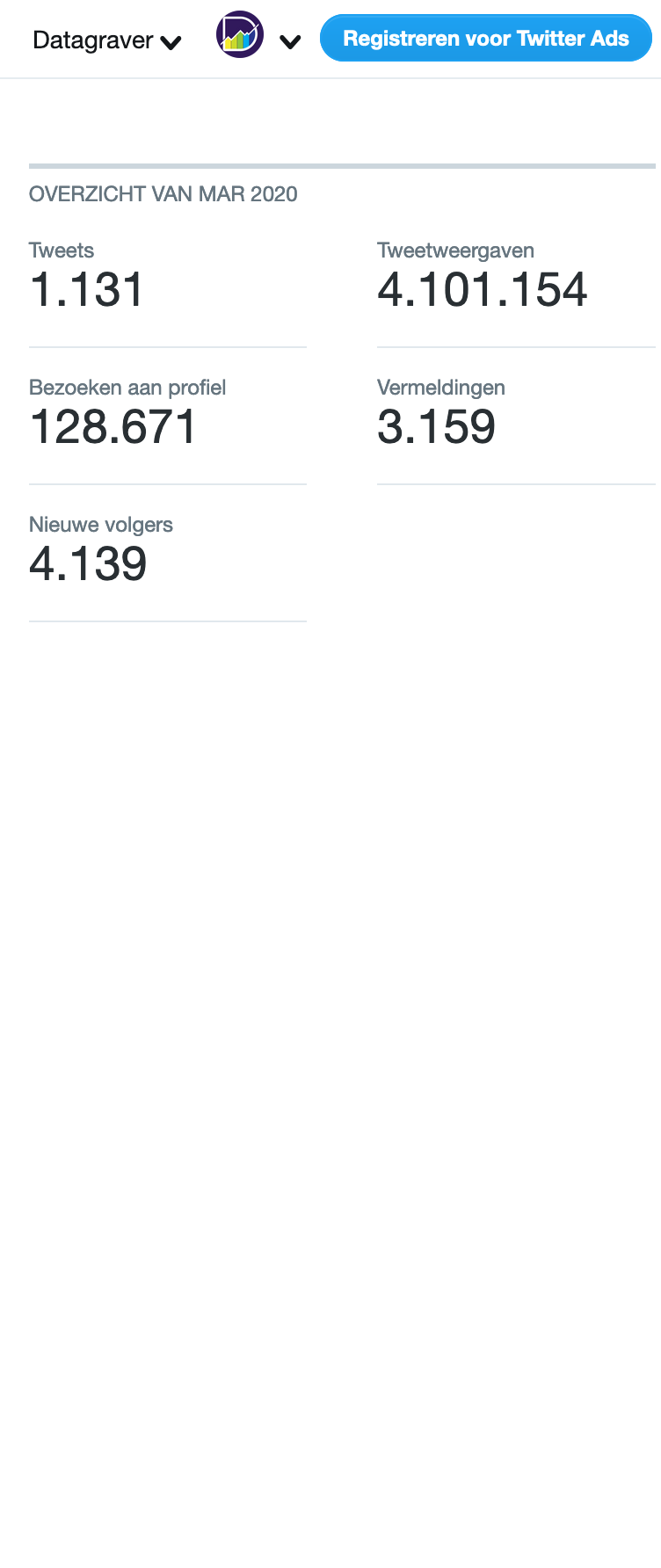 Data? Open Data?
Eerst cijfers uit persberichten halen
Daarna cijfers uit PDF-rapporten overtypen
Sommige landen sneller met open data
Publieke druk op RIVM voor echt open data
Pas 3 maanden na 1e geval
Voorbeelden obstakels - 1
Maart
April
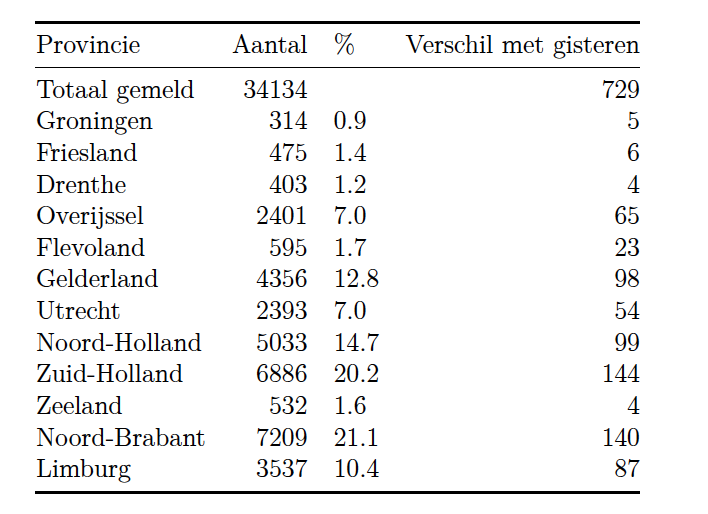 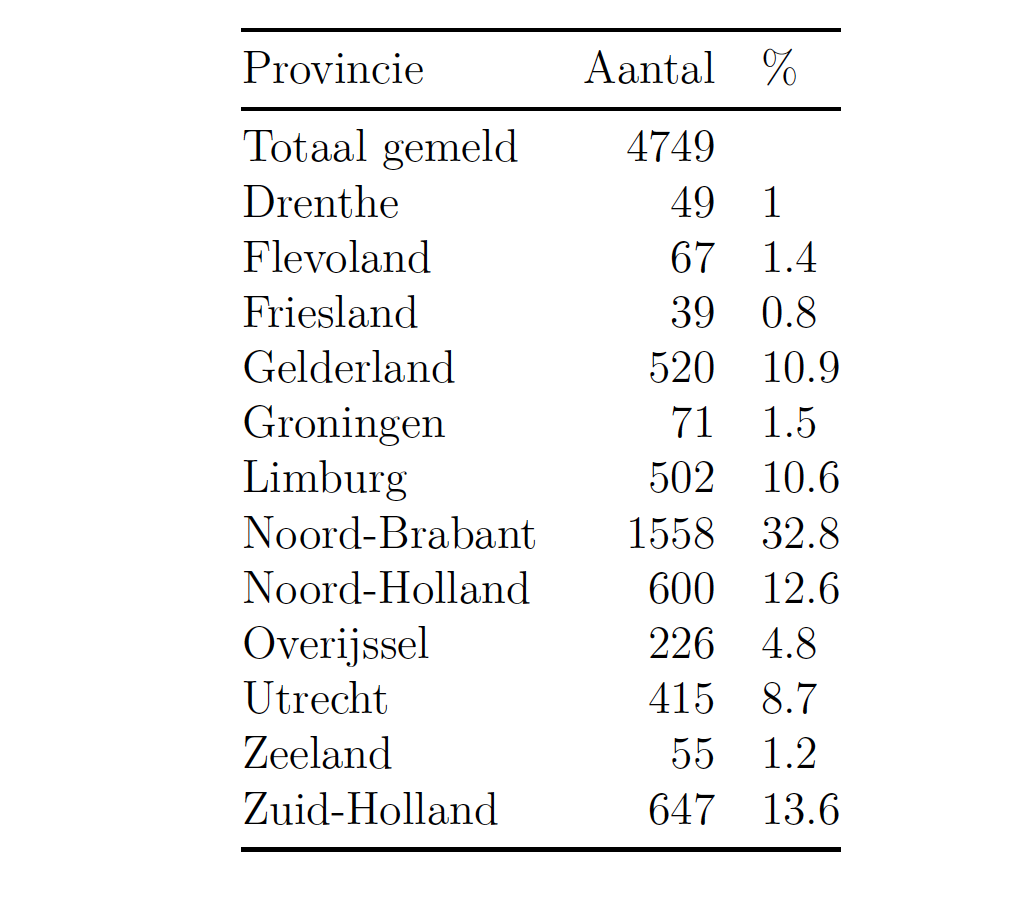 Voorbeelden obstakels - 2
Juni: ander tijdvak (vanaf 4 mei)
18 april
6  mei: andere layout
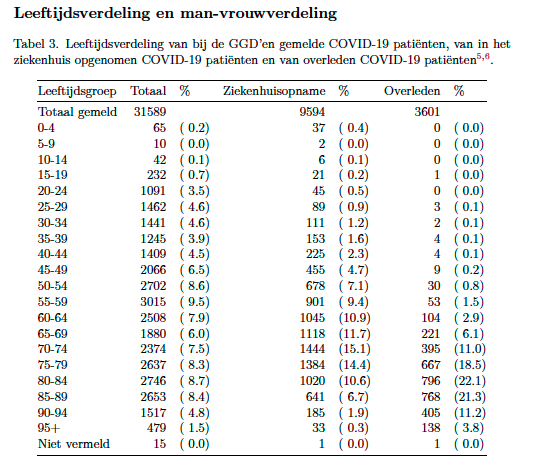 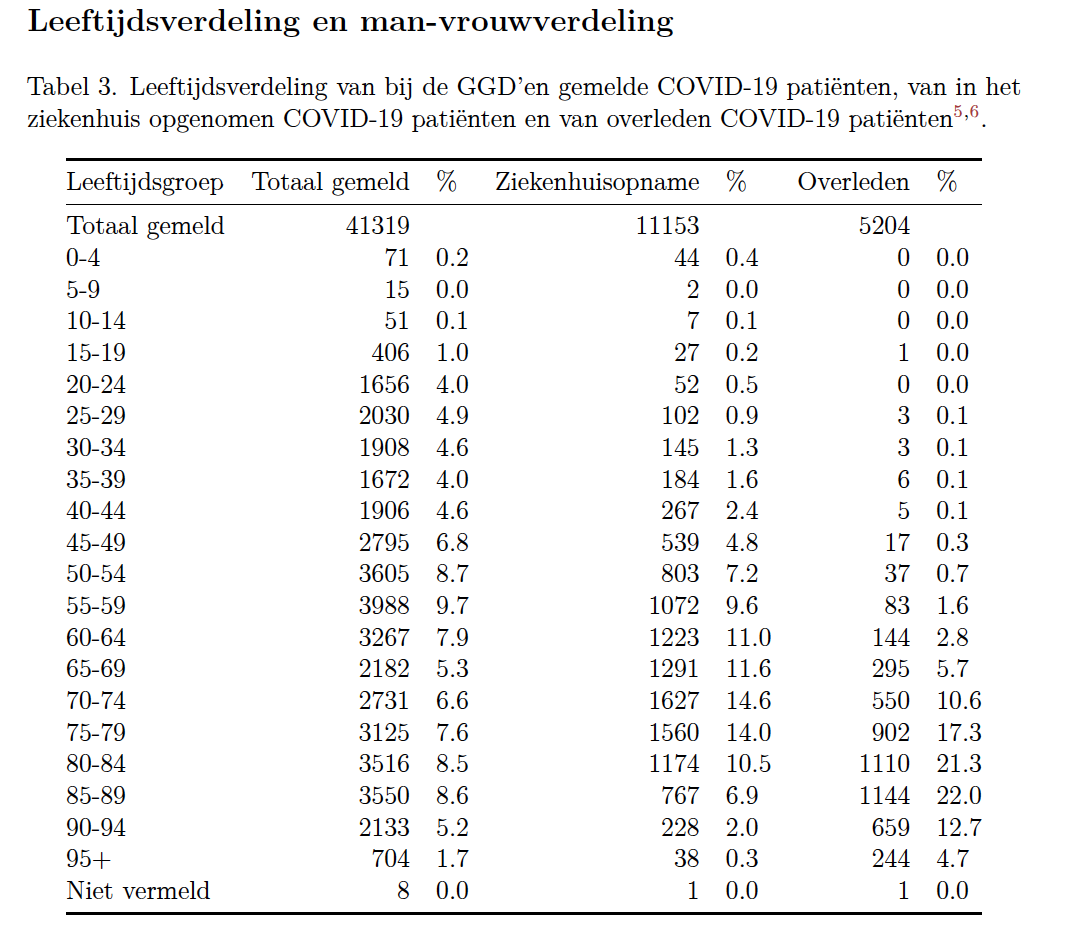 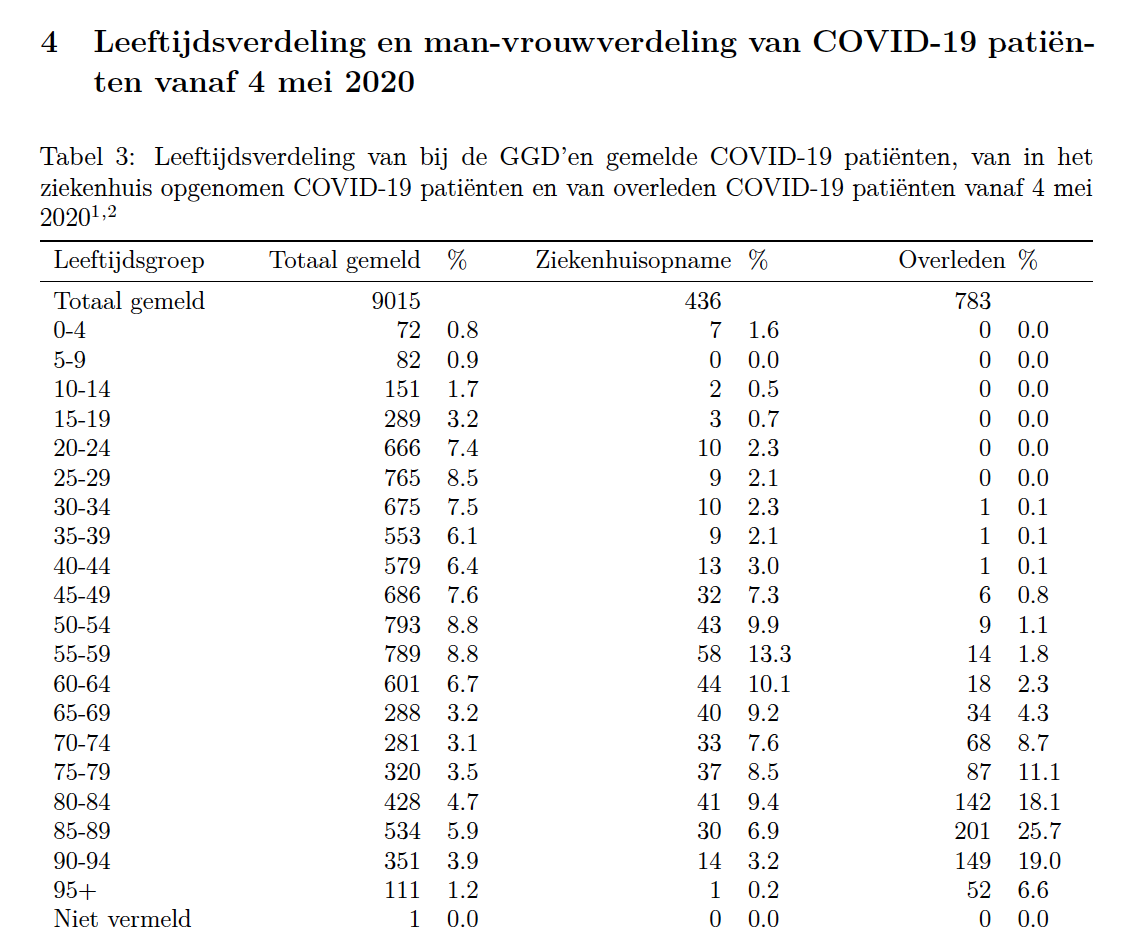 Wat is er voor nodig
Uitdaging bij veelvoud bronnen
Meetmoment: dag ziekte of dag melding
Leeftijdsindeling (1, 4, 5, 10, 20-jaars groepen)
Verschillende regio’s (GGD, Veiligheidsregio, Provincie, Gemeente, Waterzuiveringsgebied,….)
Veranderende naamgeving (Friesland -> Fryslan)
Wijziging door voortschrijdend inzicht, maar zonder duidelijke communicatie.
Uitdaging van duiding
Laat 1000 grafieken bloeien
Exponentiële groei? Logaritmische schaal! 
Vergelijken van onvergelijkbare landen (verschil in meten/testen, bevolkingsdichtheid, vergrijzing, genomen maatregelen, naleving,….)
Nieuwe begrippen zoals R0, Rt, CFR, nCFR, IFR, DOO, DPL….
Spieken bij de buren
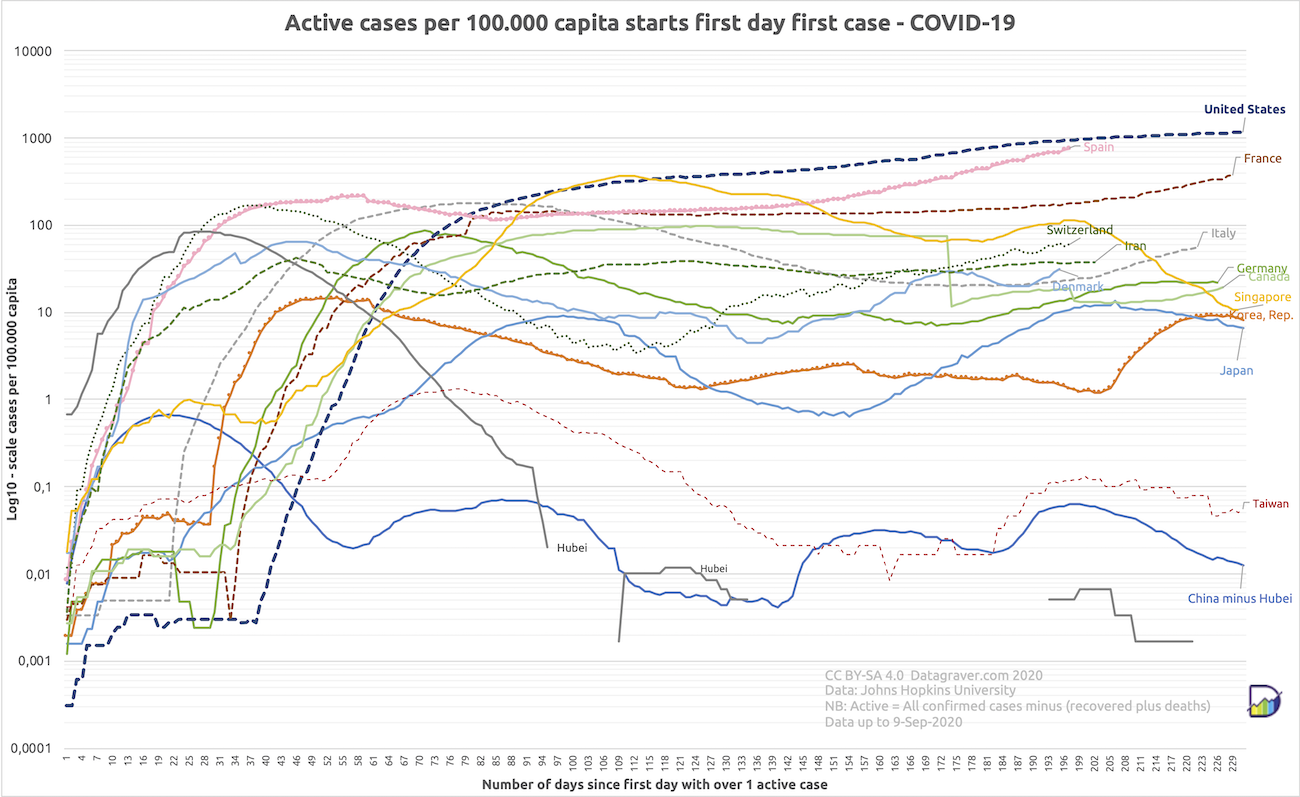 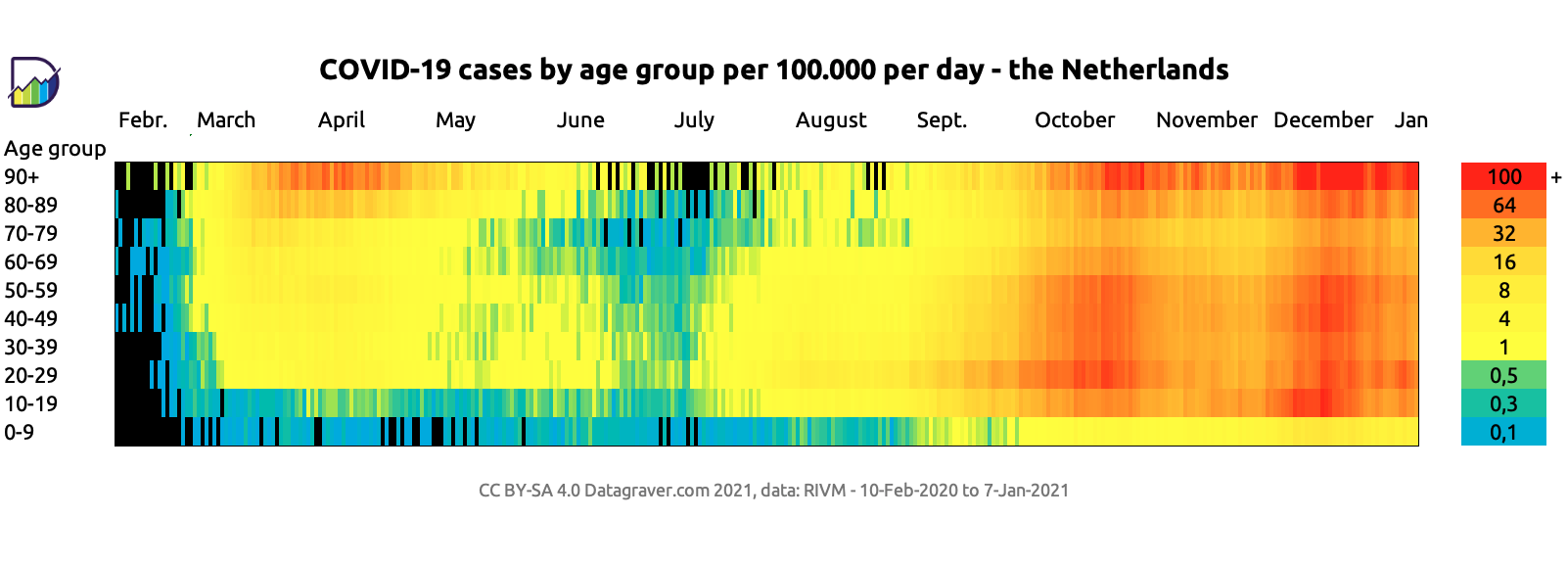 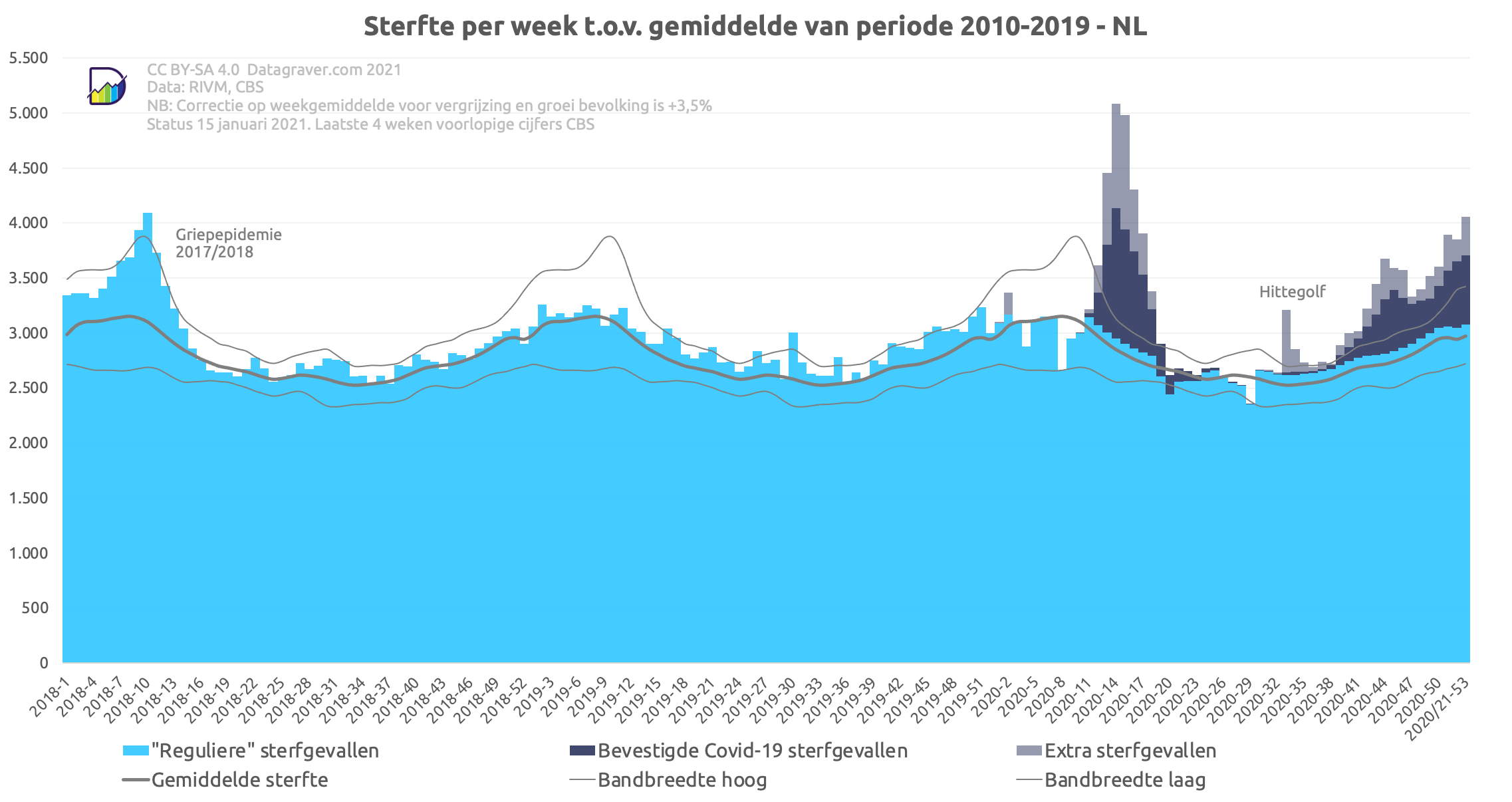 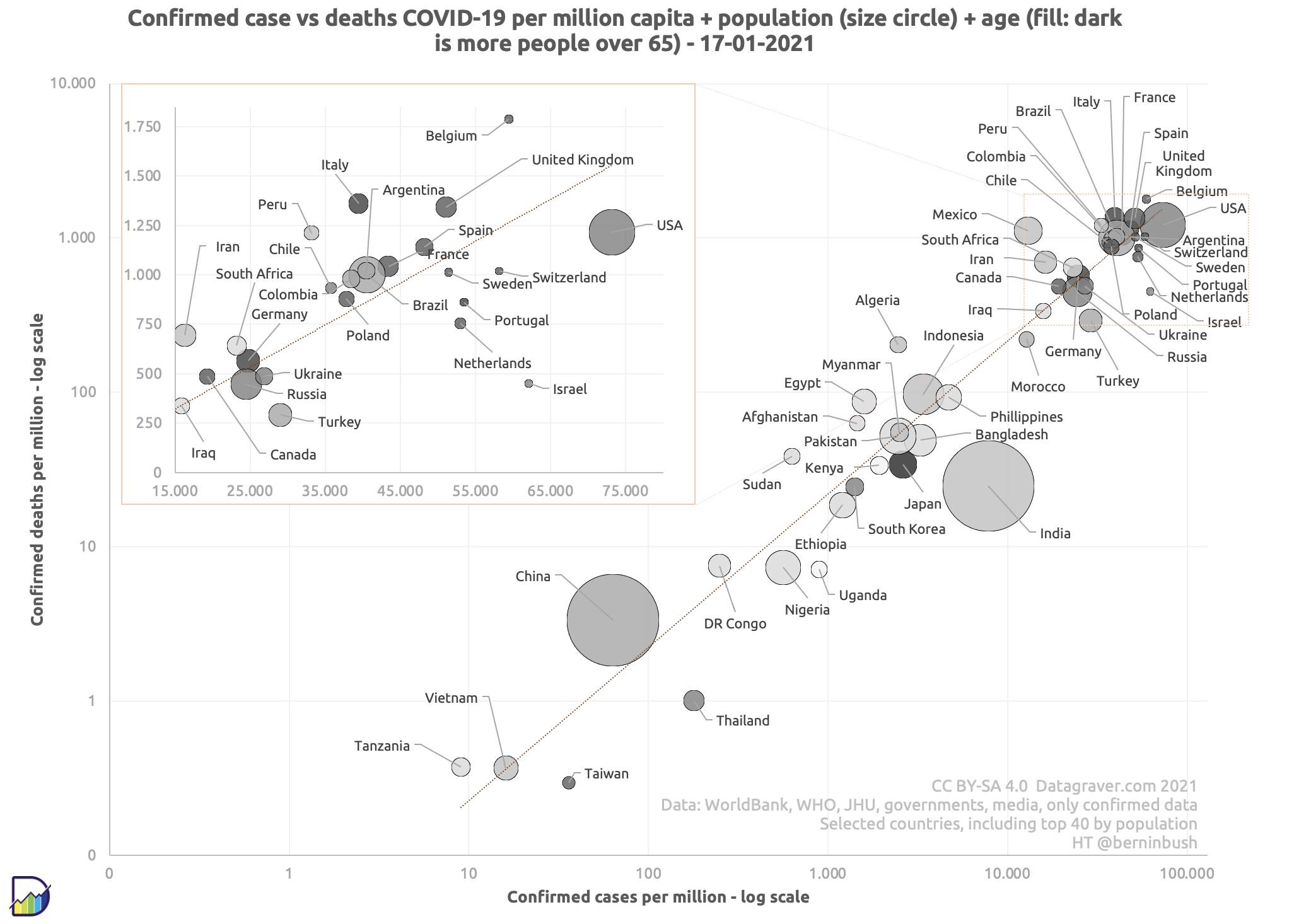 Lessons learned
Naast gelijk pushen voor echt open data ook push voor meta-data en uitleg
Bibliotheek aanleggen van internationale standaardbronnen op gebied van bevolking, regio-indeling (NUTS/ISO….) en naamgeving
Meer en bredere aandacht vragen voor belang en rol open data, bij alle (semi) overheidsonderdelen en alle bestuurslagen
Dank u voor uw aandacht
Stephan Okhuijsen, chief Datagraver